Meinungsfreiheit und ihre Grenzen
Wo liegt die Grenze zwischen Meinungsäußerung und Beleidigung?
Amrei Heider
Eine Ethik-Präsentation
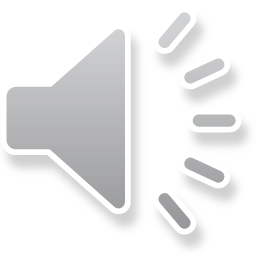 Gliederung
Vorstellung des Themas
Zur Geschichte der Meinungsfreiheit
Böhmermann-Affäre
→ Reaktionen auf den Skandal→ Umfrage → Pro / Contra → 1. Urteil / Gerichtsprozess → 2. Urteil / Gerichtsprozess
Allgemeine gesetzliche Richtlinien zur Meinungsfreiheit
Mein Fazit
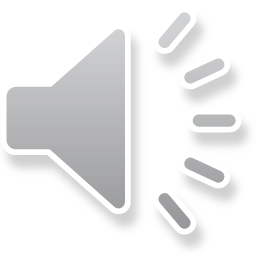 Vorstellung des Themas
Meinungsfreiheit ist ein Menschenrecht
Im deutschen Grundgesetz Artikel 5 : „Jeder hat das Recht, seine Meinung in Wort, Schrift und Bild frei zu äußern und zu verbreiten (…)“
 Aber: manchmal Kollision mit anderen Rechten und Vorschriften
 Frage - Was wird noch von der freien Meinungsäußerung gedeckt, und was ist beispielsweise eine Beleidigung?  
→ Versuch einer Antwort am Beispiel der Böhmermann-Affäre
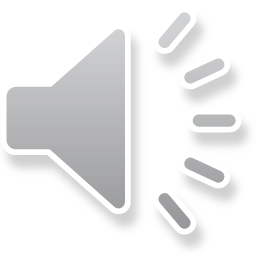 Zur Geschichte der Meinungsfreiheit
Meinungsfreiheit gehört  zu den ältesten Menschenrechten. 
Sie war bereits in der „Erklärung der Menschen- und Bürgerrechte“  von 1789, die Aufgrund der Französischen Revolution verkündet wurde.
In Deutschland Missachtung der Meinungsfreiheit während des Nationalsozialismus
1948: Allgemeine Erklärung der Menschenrechte mit der Meinungsfreiheit
1949: Meinungsfreiheit im deutschen Grundgesetz
1958: Hervorhebung der Bedeutung der Meinungsfreiheit in einem Gerichtsurteil von 1958 →  die Bedeutung der Meinungsfreiheit ist die „Grundlage jeder Freiheit überhaupt“
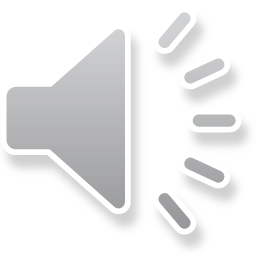 Böhmermann-Affäre
Böhmermann-Affäre: Schmähkritik des deutschen Satirikers Jan Böhmermann führte zu politischen Konflikten zwischen Deutschland und der Türkei.
 Beginn: Satirebeitrag der Fernsehsendung extra 3 mit dem Lied: „erdowie, erdowo, erdogan“ Folge → Empörung der Türkischen Regierung
Reaktion von Böhmermann : „Schmähkritik“Folge →  Anklage  Böhmermanns von der Türkischen Regierung 
Unter anderem sagte Jan Böhmermann in dem Vorgetragenem Gedicht: „Er ist der Mann der  Mädchen schlägt und dabei Gummimasken trägt außerdem mag er Ziegen ficken und Minderheiten unterdrücken (…). „Kurten treten Christen hauen und dabei Kinderpornos schauen (…). „ Erdogan ist voll und ganz ein Präsident mit kleinem Schwanz (…). „ Von Ankara bis nach Istanbul weiß jeder dieser Mann ist schwul, pervers, verlaust und zoophil (…).
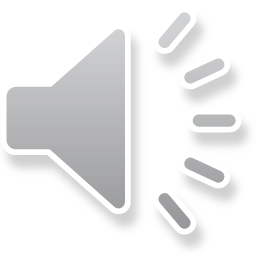 Reaktionen auf dem Skandal
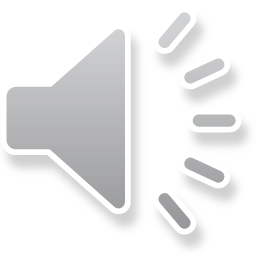 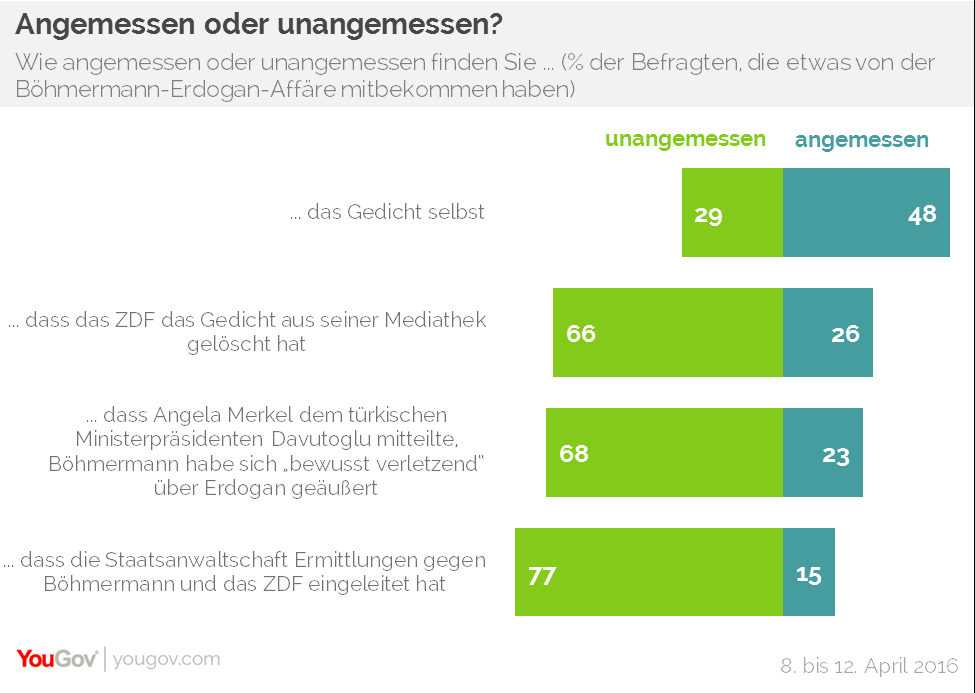 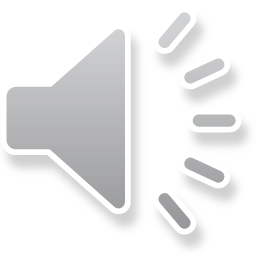 Contra
Pro
Satire soll überspitzen und übertreiben
Beleidigungen unter der
Gürtellinie
Folge: Konflikte zwischen Deutschland und Türkei
Als öffentliche Person sollte man  Kritik ertragen
Das Gedicht hat auf Verstöße der Menschenrechte in der Türkei aufmerksam gemacht
Andere Personen wurden ebenfalls wegen Beleidigung von Politikern verurteilt
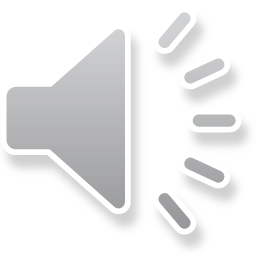 Urteil/Gerichtsprozess
Ermittlungsverfahren
 26. April Staatsanwaltschaft Mainz ein Verfahren gemäß § 103 StGB
 4. Oktober 2016 kam die Staatsanwaltschaft zu einem Urteil
→ Es seinen keine „strafbaren Handlungen (….) mit der erforderlichen Sicherheit nachzuweisen“ außerdem erklärte die Staatsanwaltschaft, dass eine Karikatur oder Satire keine Beleidigung sei, vorausgesetzt „die Überzeichnung menschlicher Schwächen (keine) ernsthafte Herabwürdigung der Person“ enthalte.

Erdogan legte darauf hin eine Beschwerde in der Generalstaatsanwaltschaft Koblenz ein.
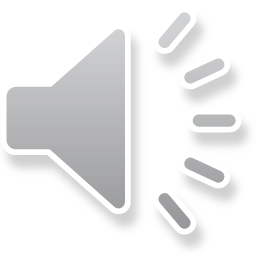 Urteil/Gerichtsprozess
Zivilverfahren 
 3. November 2016 begann der Prozess im Landgericht Hamburg 
10. Februar 2017 kam das Gericht zu einem Urteil
→  Böhmermann hatte im dem Gedicht „ehrverletzende“ Verse und muss 80% von den Abmahnungskosten bezahlen = 1973 €.
 Anwalt von Böhmermann legt Berufung ein 
Das Oberlandesgericht schloss sich dem Landesgericht an
→ „Die Passagen seien eine bloße Herabsetzung der Person Erdogan“
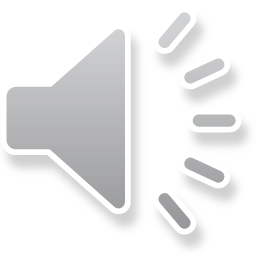 Allgemeine gesetzliche Richtlinien zur der Meinungsfreiheit
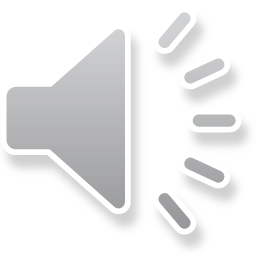 Fazit
Meinungsfreiheit : wichtiges Menschenrecht→ Das für eine Funktionierende Demokratie unentbehrlich ist  
Wo liegt die Grenze zwischen Meinungsäußerung und Diskriminierung?→ Es gibt eine Grenze und die muss es auch geben, da sonst Rassismus und Sexismus in unserer Gesellschaft frei ausgeübt werden könnte.Es gibt keine klare Grenze, wie man auch am Beispiel der Böhmermann-Affäre sieht.
Was darf Satire?→ Satire darf viel, Satire sollte überspitzen, übertreiben und Aufmerksamkeit erlangen können, ohne eine Strafverfolgung fürchten zu müssen.
Böhmermann-Affäre→ Meiner Meinung nach ist das Gesetz noch mit der Meinungsfreiheit vereinbar
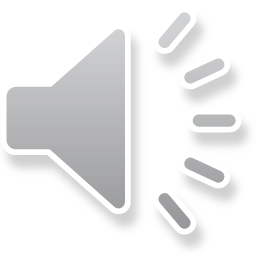 Quellen
https://www.spiegel.de/panorama/meinungsfreiheit-was-darf-ich-sagen-und-was-nicht-a-1074146.html
 
https://www.bpb.de/apuz/306444/meinungsfreiheit-und-ihre-grenzen
 
https://www.coe.int/de/web/impact-convention-human-rights/how-it-works
 
https://www.lto.de/recht/hintergruende/h/bverfg-beschluss-1-bvr-2459-19-grundrechte-meinungsfreiheit-beleidigung-grenze/
 
https://de.wikipedia.org/wiki/L%C3%BCth-Urteil
 
https://www.sueddeutsche.de/digital/renate-kuenast-beleidigung-facebook-kammergericht-1.4855652
 
https://www.zeit.de/gesellschaft/zeitgeschehen/2016-05/jan-boehmermann-recep-tayyip-erdogan-schmaehgedicht-einstweilige-verfuegung-kritik/seite-2?utm_referrer=https%3A%2F%2Fwww.google.com%2F
 
 
https://www.bpb.de/lernen/projekte/311350/meinungsfreiheit
 
 
https://yougov.de/news/2016/04/12/erdogan-gedicht-knappe-mehrheit-auf-bohmermanns-se/
 
https://vimeo.com/162455052
 
https://de.wikipedia.org/wiki/Meinungsfreiheit